KS4-17-04: Using Resources - Explore phytomining and bioleaching
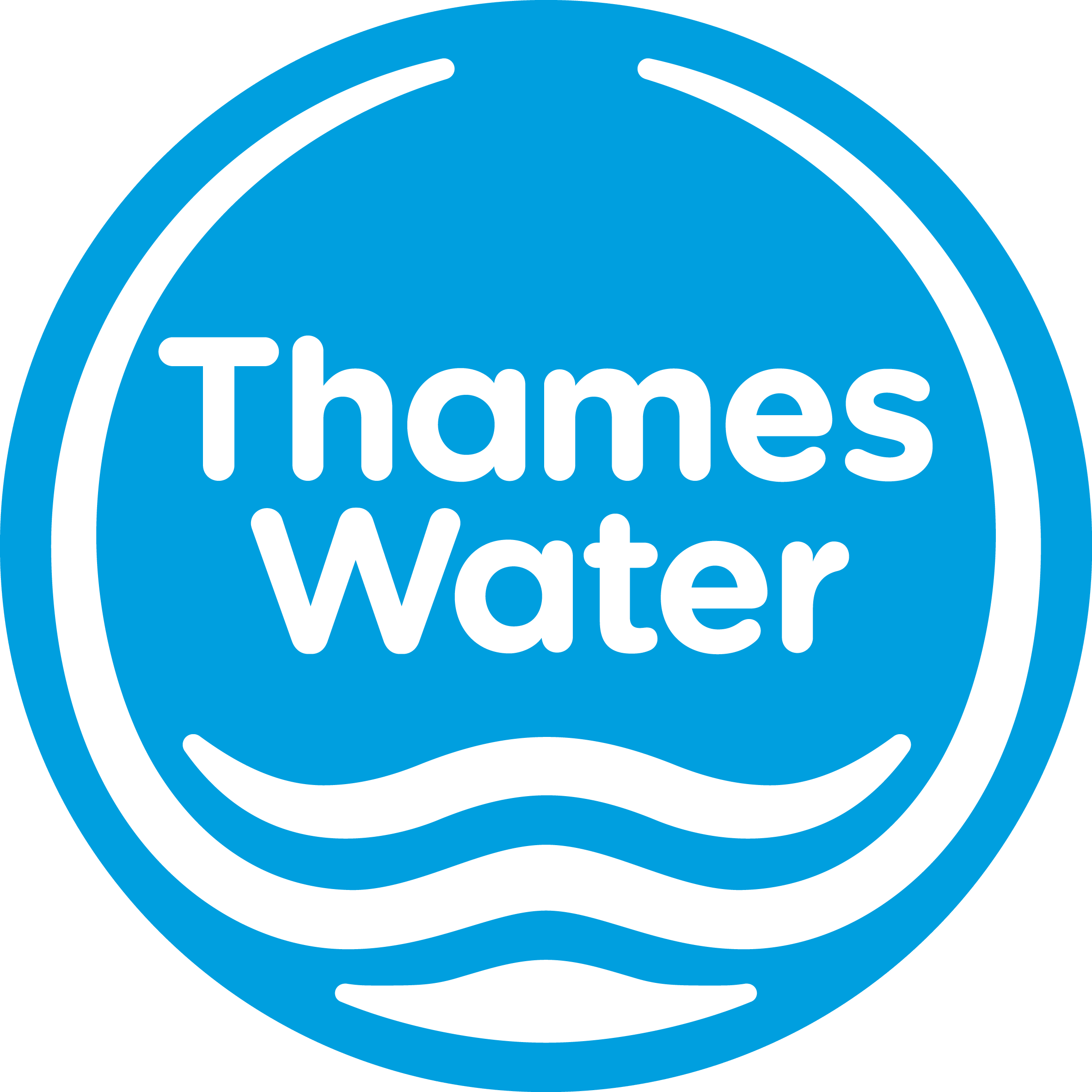 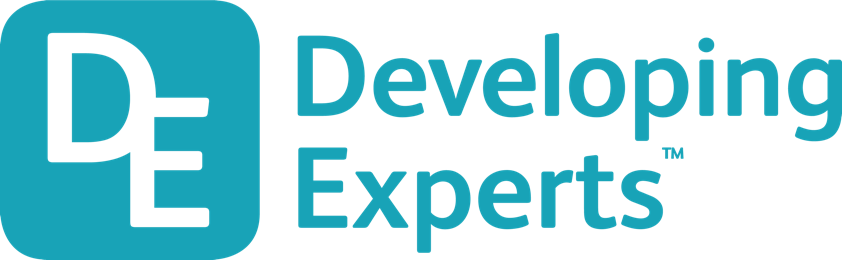 ● Describe how phytomining and bioleaching are used to extract copper
Biological Methods – Key Facts
Extraction by reduction and electrolysis are really only beneficial when the ore contains sufficiently high proportions of the useful metal.
 For low grade ores (ores with lower quantities of metals) other techniques are being developed to meet global demand.
 This is happening in particular with copper as copper ores are becoming more and more scarce.
 Phytoextraction and bioleaching (bacterial) are two relatively new methods of extracting metals that rely on biological phenomenon.
 Both of these methods avoid the significant environmental damage caused by the more traditional methods.
 They are however very slow and also do require either displacement or electrolysis to make the final product.
Phytomining
This process takes advantage of how some plants absorb metals through their roots.
 The plants are grown in areas known to contain metals of interest in the soil.
 As the plants grow the metals are taken up through the plants vascular system and become concentrated in specific parts such as their shoots and leaves.
 These parts of the plant are harvested, dried and burned.
 The resulting ash contains metal compounds from which the useful metals can be extracted by displacement reactions or electrolysis.
Explain how electrolysis is used to purify copper (2 marks)
_____________________________________________________________________________________
__________________________________________________________________________________________________________________________________________________________________________
_____________________________________________________________________________________
Describe and explain the process of phytomining (2 marks)
_____________________________________________________________________________________
__________________________________________________________________________________________________________________________________________________________________________
_____________________________________________________________________________________
State the advantages of phytomining (2 marks)
_____________________________________________________________________________________
__________________________________________________________________________________________________________________________________________________________________________
_____________________________________________________________________________________
Bioleaching
Some strains of bacteria also absorb metal compounds.
 They do this by absorbing the bond energy that binds metals to the atoms in their ores, thus breaking them down.
 The process produces an acidic solution called leachate which contains the metal ions.
 The ions can then be reduced to the solid metal form and extracted by displacement reactions or electrolysis.
 This method is often used to extract metals from sulfides e.g. CuS or Fe2S.
Developing Experts All rights reserved © 2021
KS4-17-04: Using Resources - Explore phytomining and bioleaching
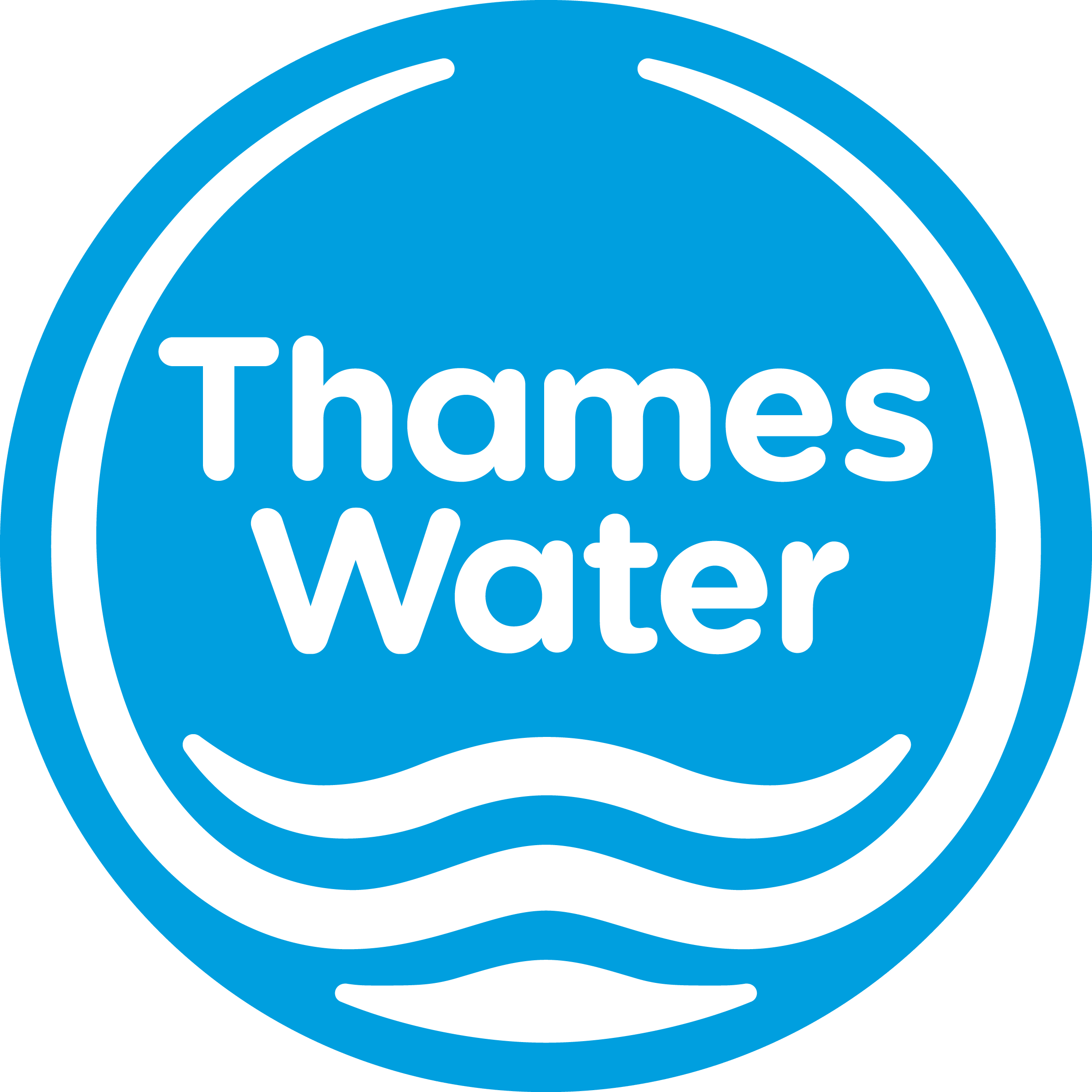 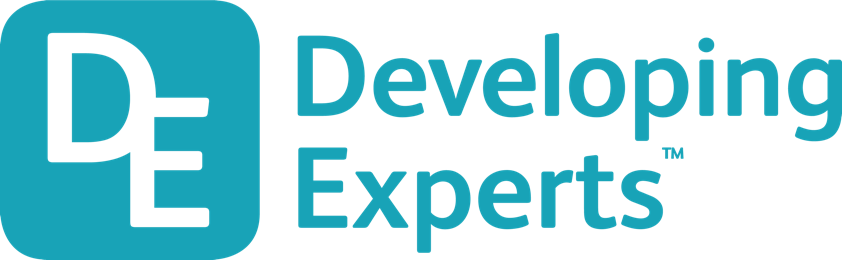 ● Describe how phytomining and bioleaching are used to extract copper
Why is it important to find alternative methods to extract metals? (2 marks)
_____________________________________________________________________________________
__________________________________________________________________________________________________________________________________________________________________________
_____________________________________________________________________________________
Stage the main steps involved in phytomining (2 marks)
_____________________________________________________________________________________
__________________________________________________________________________________________________________________________________________________________________________
_____________________________________________________________________________________
Phytomining is often said to be a “carbon neutral” process. Explain why. (2 marks)
_____________________________________________________________________________________
__________________________________________________________________________________________________________________________________________________________________________
_____________________________________________________________________________________
Create a diagram which illustrates the process of phytomining.
Developing Experts All rights reserved © 2021